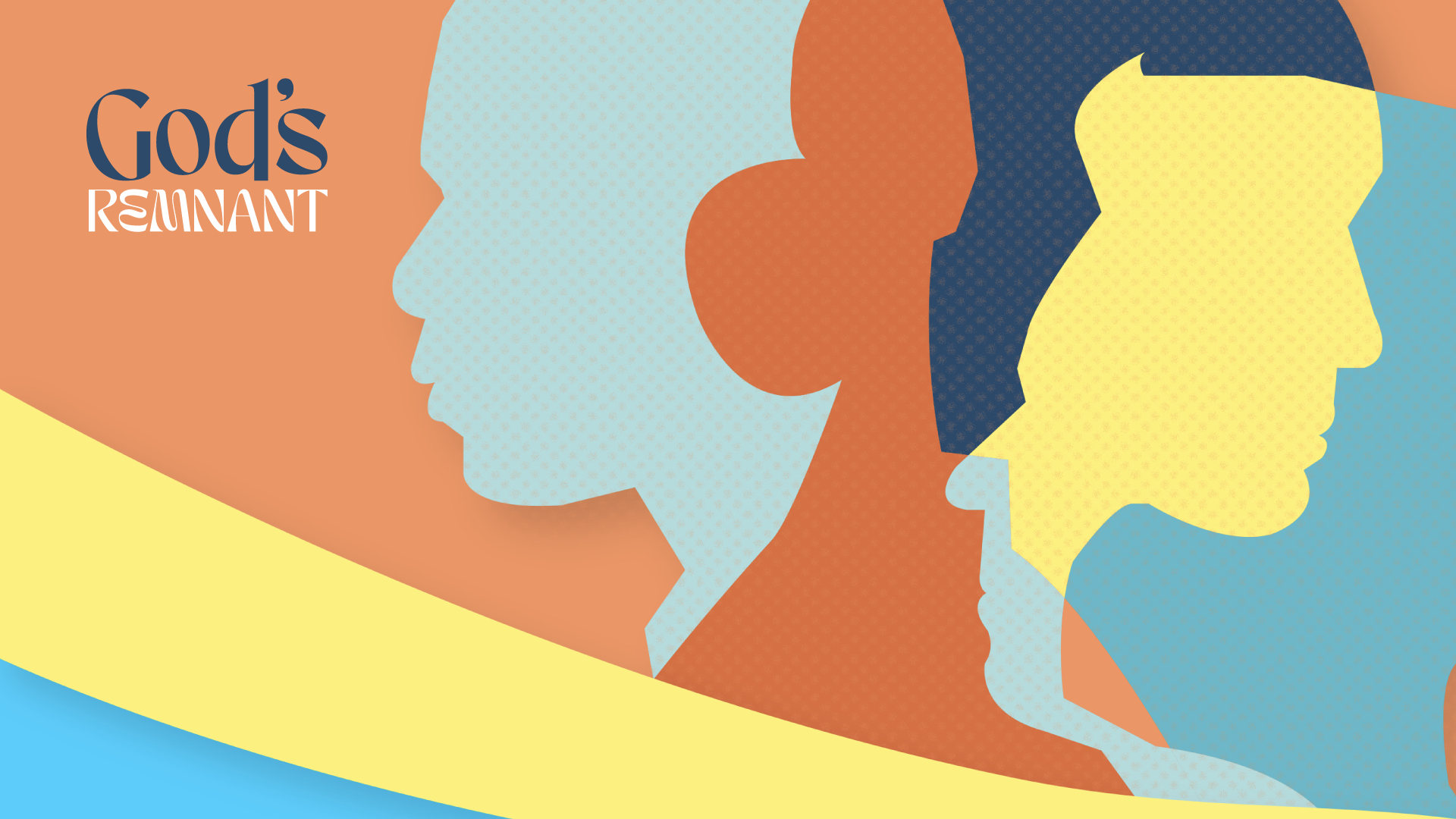 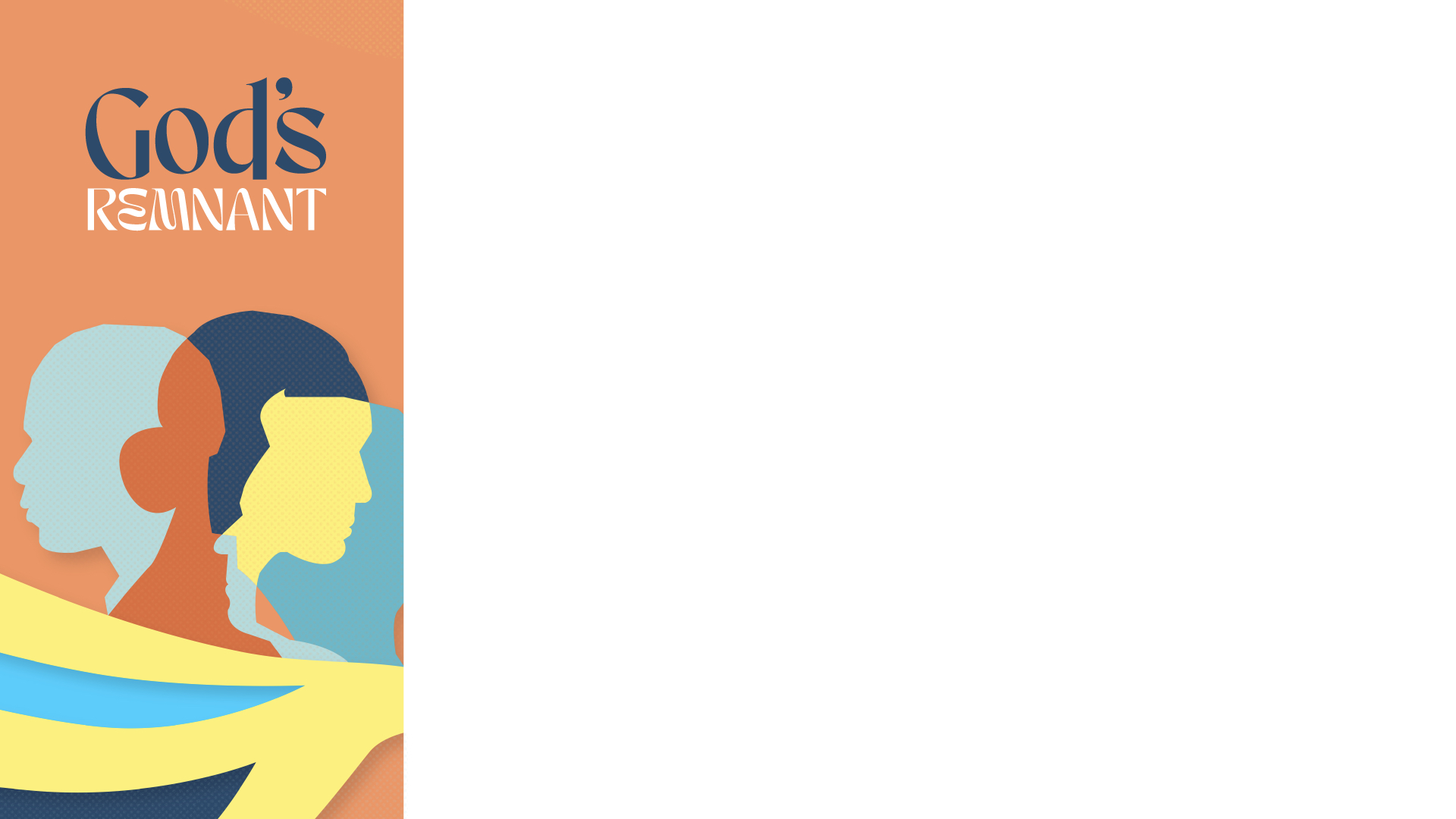 2 “Thus says Cyrus king of Persia, ‘The Lord, the God of heaven, has given me all the kingdoms of the earth and He has appointed me to build Him a house in Jerusalem, which is in Judah. 3 ‘Whoever there is among you of all His people, may his God be with him! Let him go up to Jerusalem which is in Judah and rebuild the house of the Lord, the God of Israel; He is the God who is in Jerusalem.
(Ezra 1:2–3, NASB95)
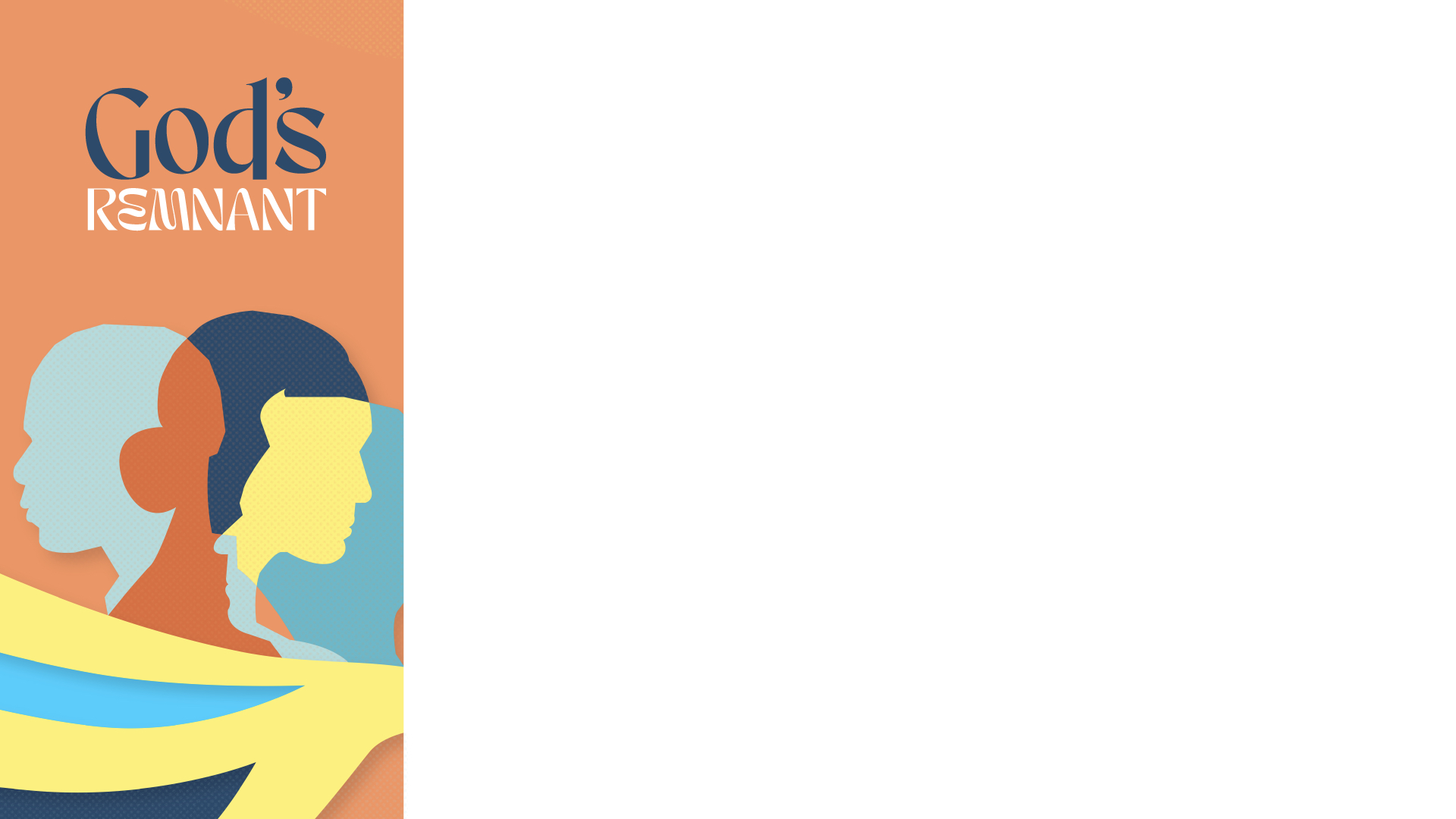 The Work: Build The Lord’s House
2 “Thus says Cyrus king of Persia, ‘The Lord, the God of heaven, has given me all the kingdoms of the earth and He has appointed me to build Him a house in Jerusalem, which is in Judah. 3 ‘Whoever there is among you of all His people, may his God be with him! Let him go up to Jerusalem which is in Judah and rebuild the house of the Lord, the God of Israel; He is the God who is in Jerusalem.
(Ezra 1:2–3, NASB95)
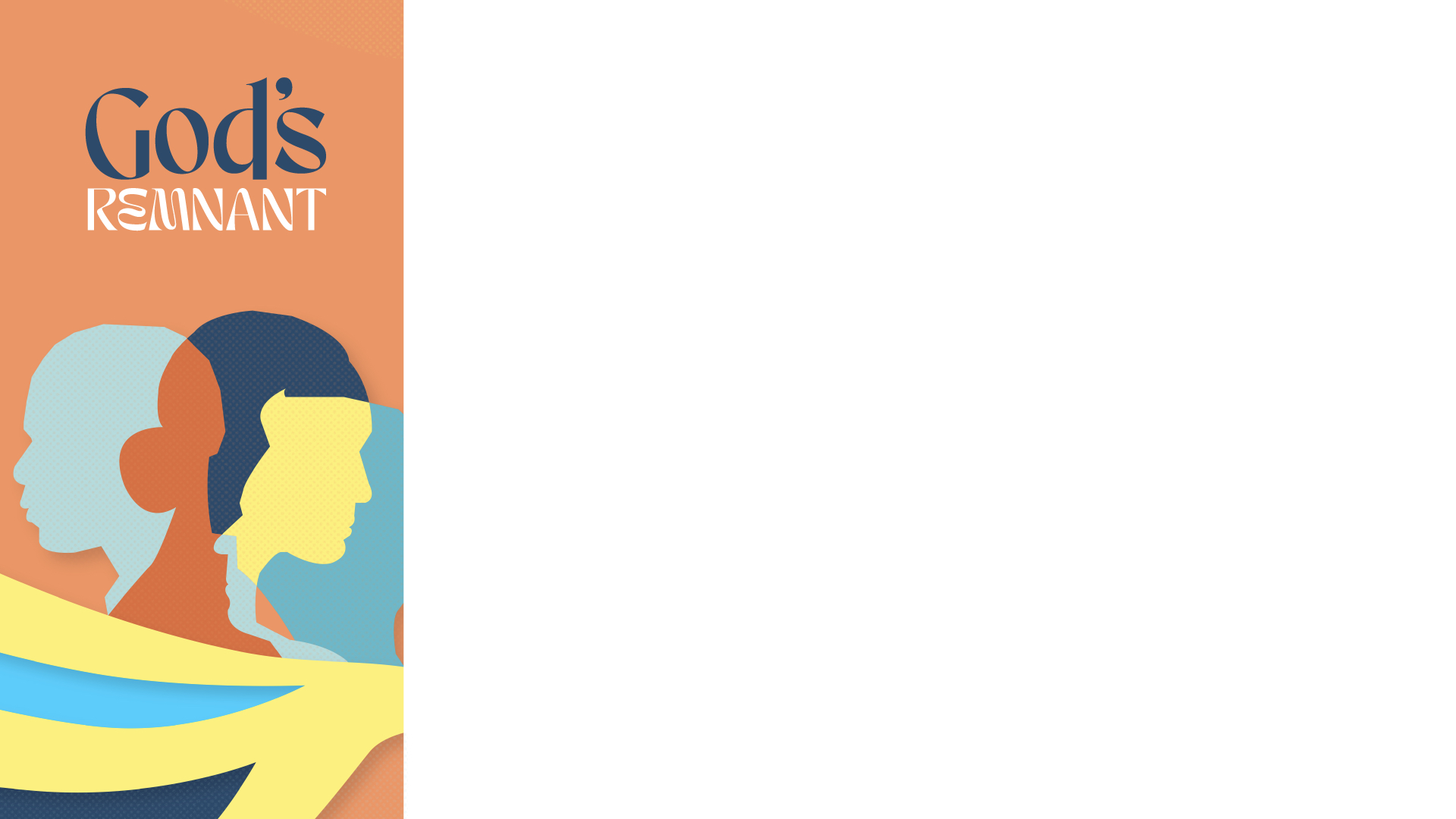 The Work: Build The Lord’s House
19 So then you are no longer strangers and aliens, but you are fellow citizens with the saints, and are of God’s household, 20 having been built on the foundation of the apostles and prophets, Christ Jesus Himself being the corner stone, 21 in whom the whole building, being fitted together, is growing into a holy temple in the Lord, 22 in whom you also are being built together into a dwelling of God in the Spirit. (Ephesians 2:19–22, NASB95)
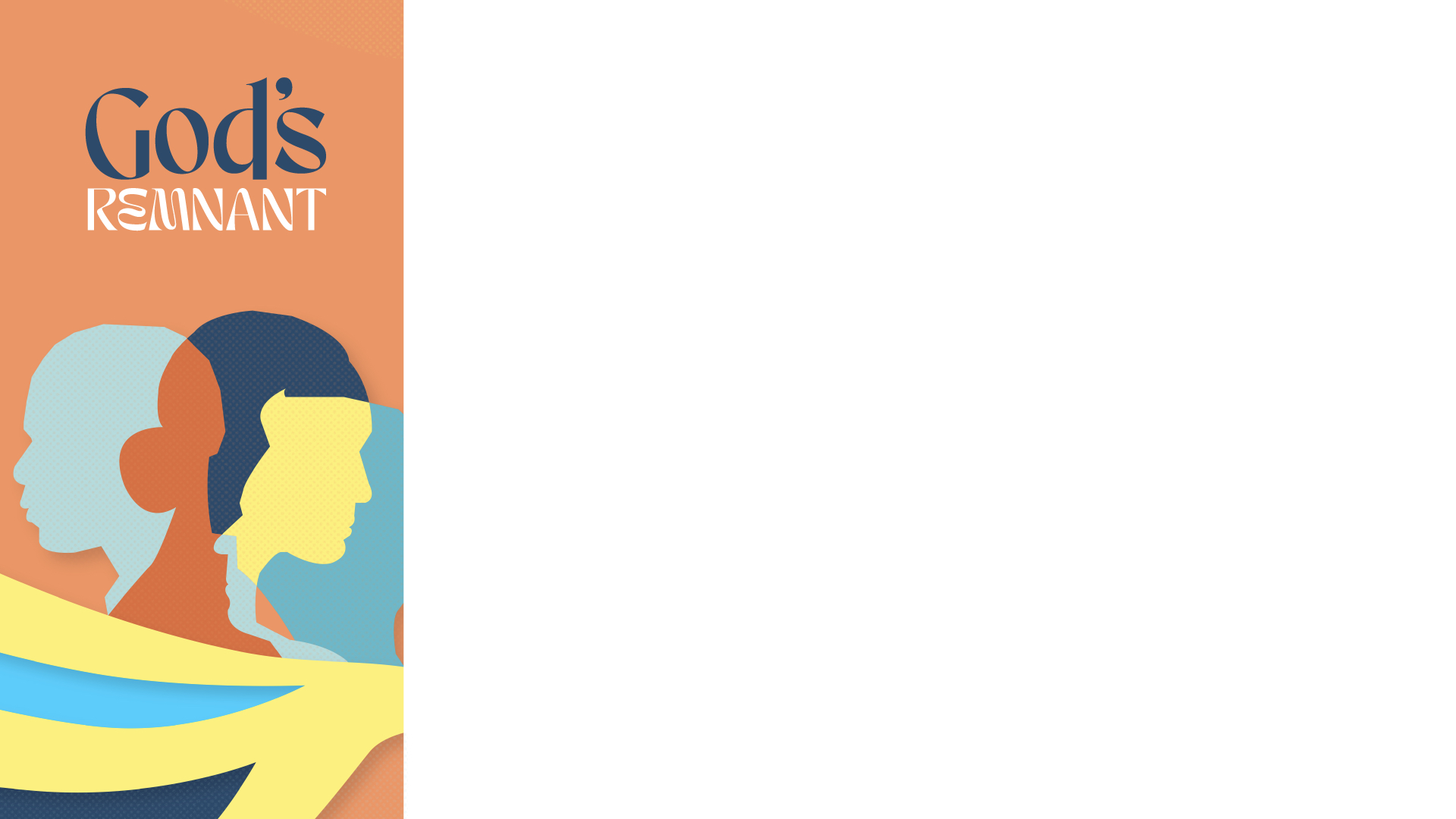 The Work: Build The Lord’s House
“Then the people of the land discouraged the people of Judah, and frightened them from building,” 
(Ezra 4:4, NASB95)
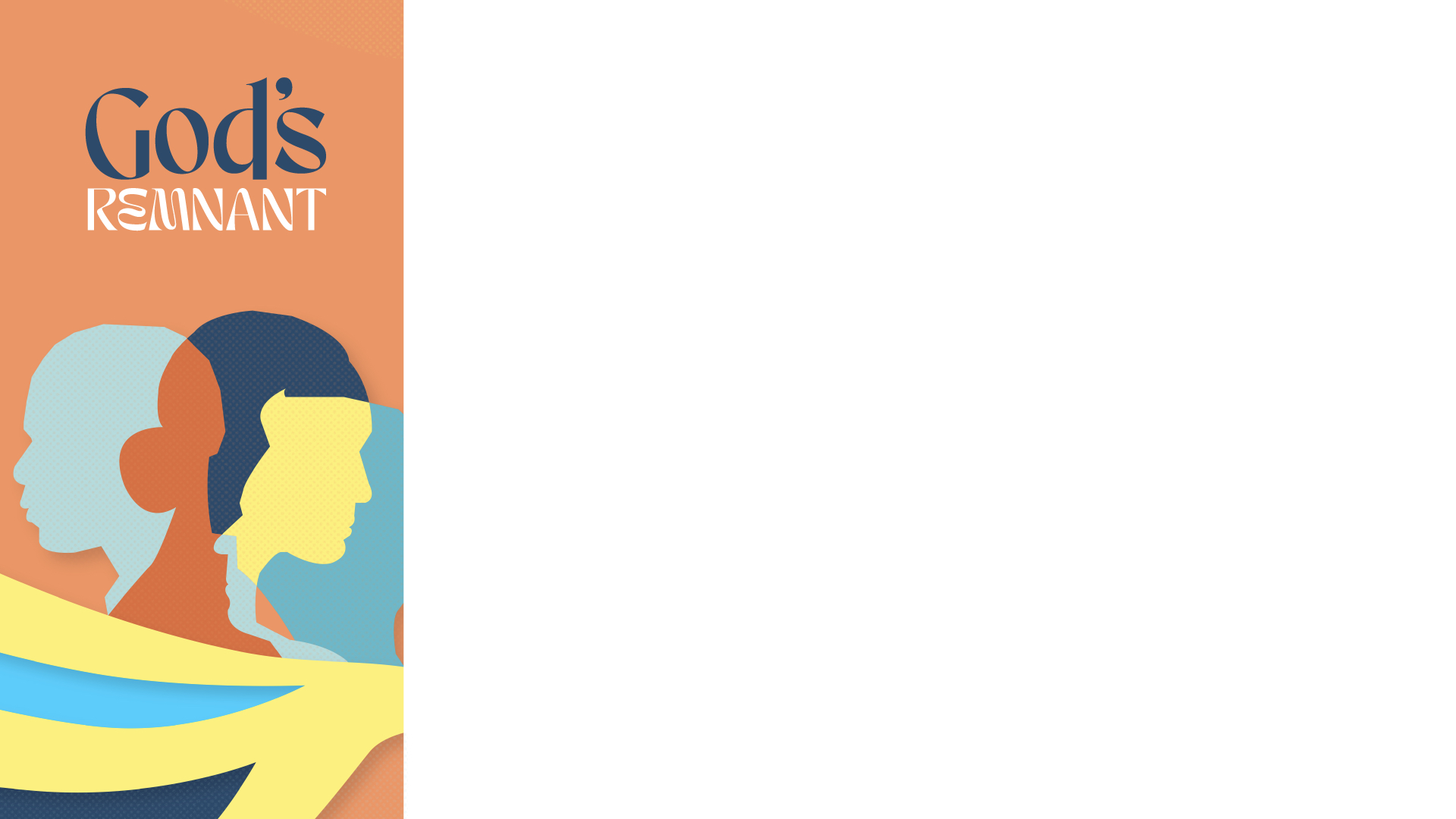 Fear Hinders Work
“Then the people of the land discouraged the people of Judah, and frightened them from building,” 
(Ezra 4:4, NASB95)
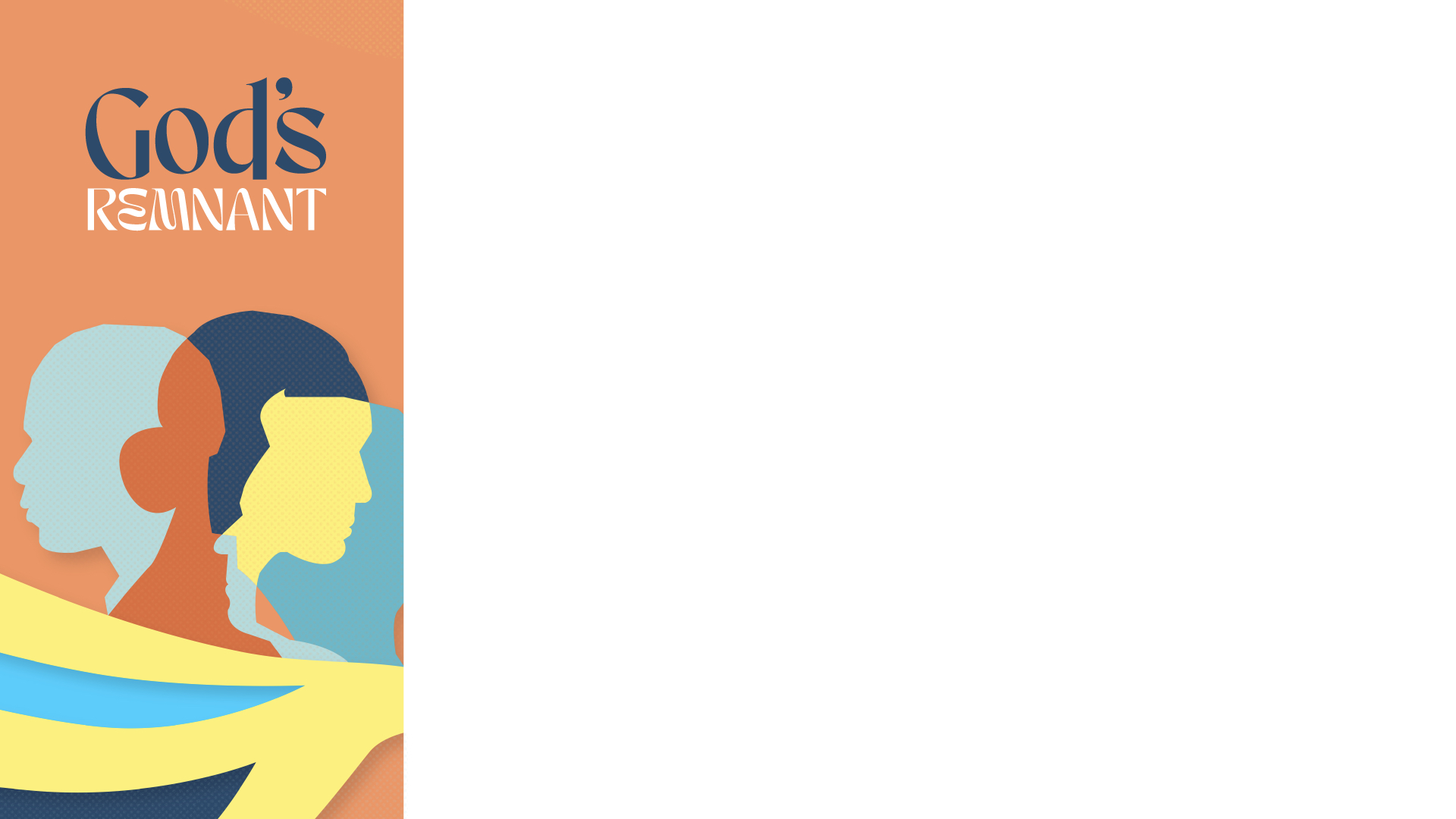 So Does Preoccupation…
2 “Thus says the Lord of hosts, ‘This people says, “The time has not come, even the time for the house of the Lord to be rebuilt.” ’ ” 3 Then the word of the Lord came by Haggai the prophet, saying, 4 “Is it time for you yourselves to dwell in your paneled houses while this house lies desolate?” 
(Haggai 1:2–4, NASB95)
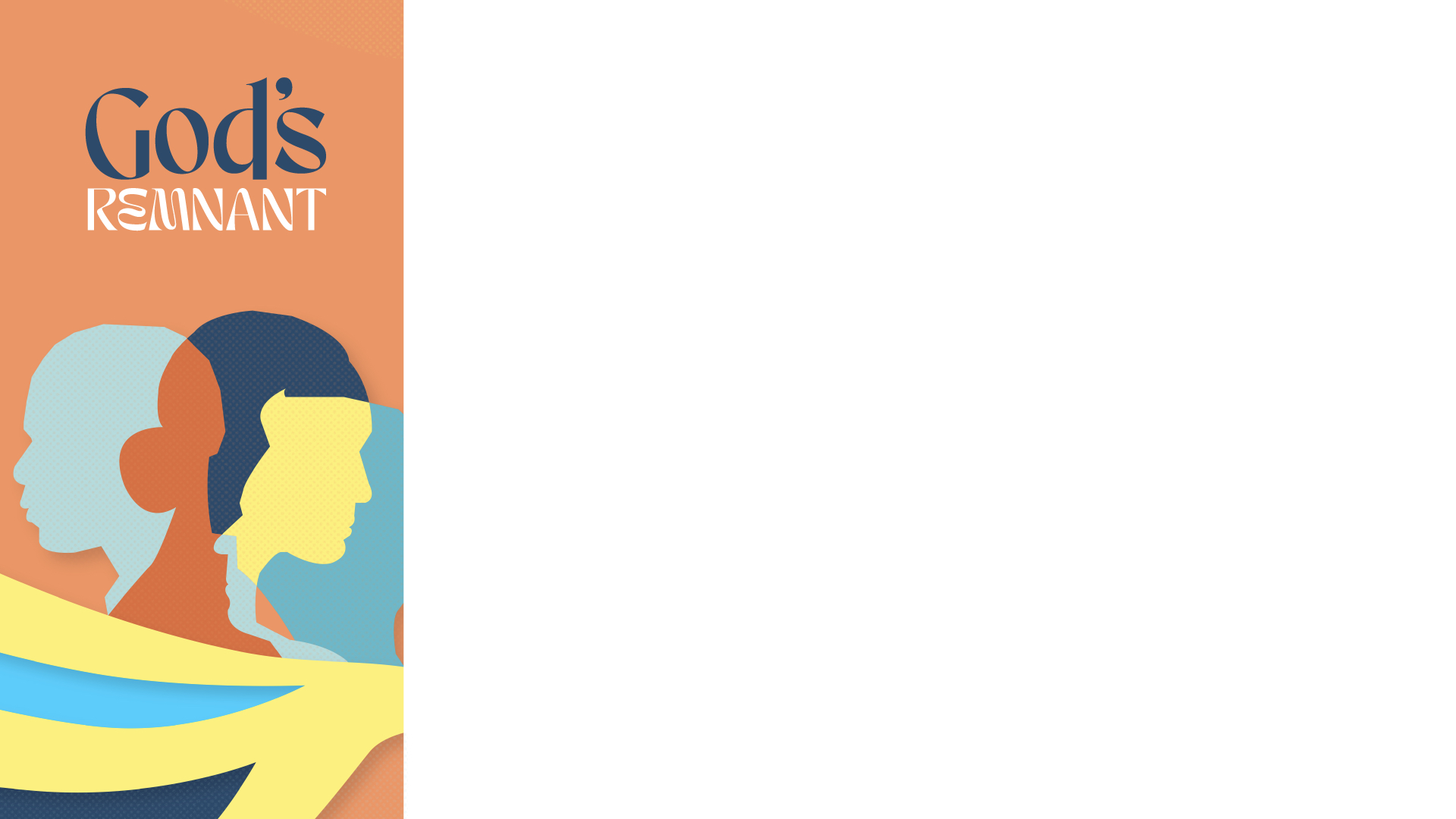 So Does Preoccupation…
“‘The latter glory of this house will be greater than the former,’ says the Lord of hosts, ‘and in this place I will give peace,’ declares the Lord of hosts.”” 
(Haggai 2:9, NASB95)
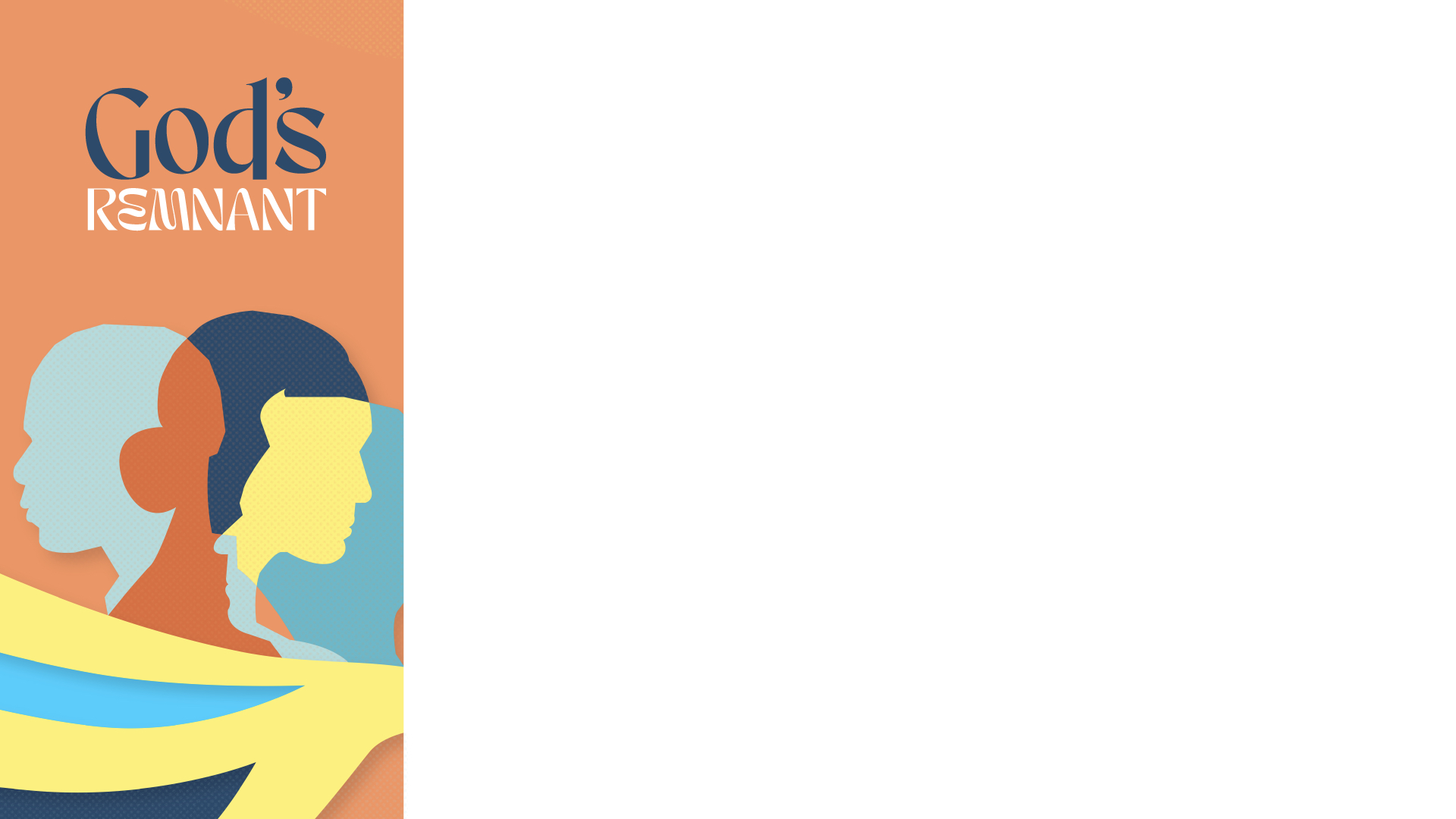 “Therefore, my beloved brethren, be steadfast, immovable, always abounding in the work of the Lord, knowing that your toil is not in vain in the Lord.” 
(1 Corinthians 15:58, NASB95)